French
Talk about what people do in general [2/2]
The pronoun ‘on’ 
Questions using ‘qu’est-ce que’
Madame Johnson
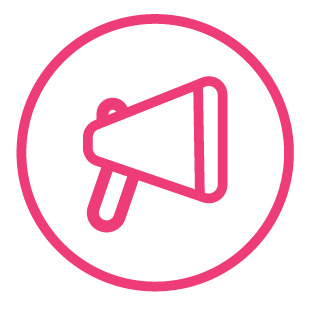 [ on ]
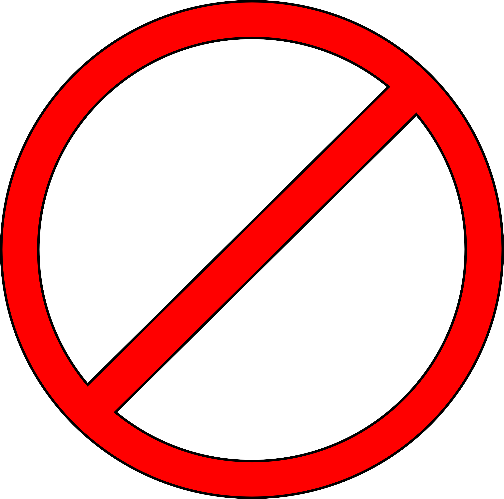 non
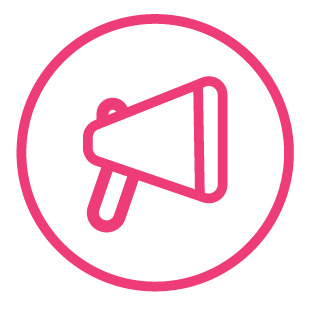 [ on ]
onze
au fond
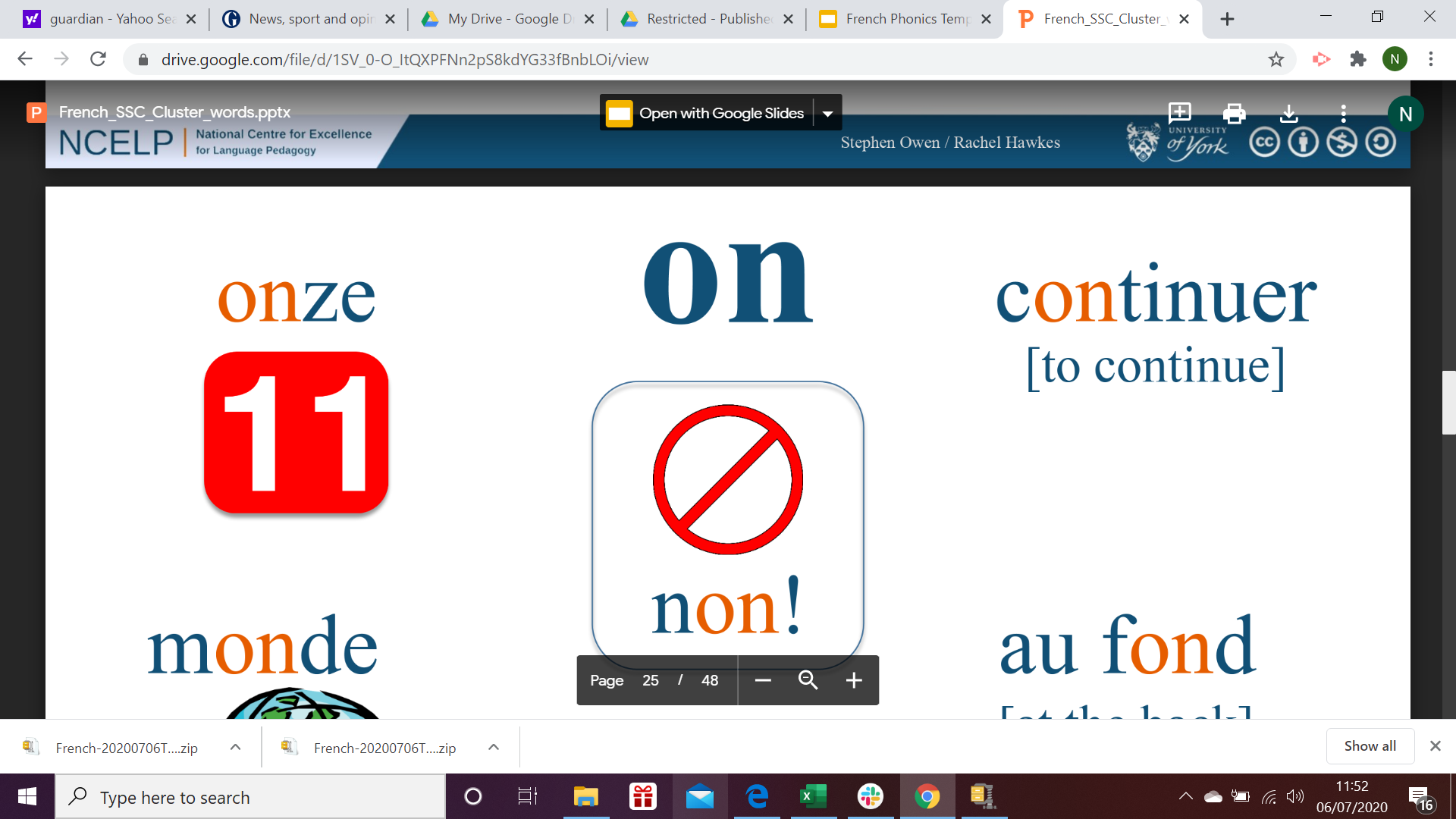 [at the back]
monde
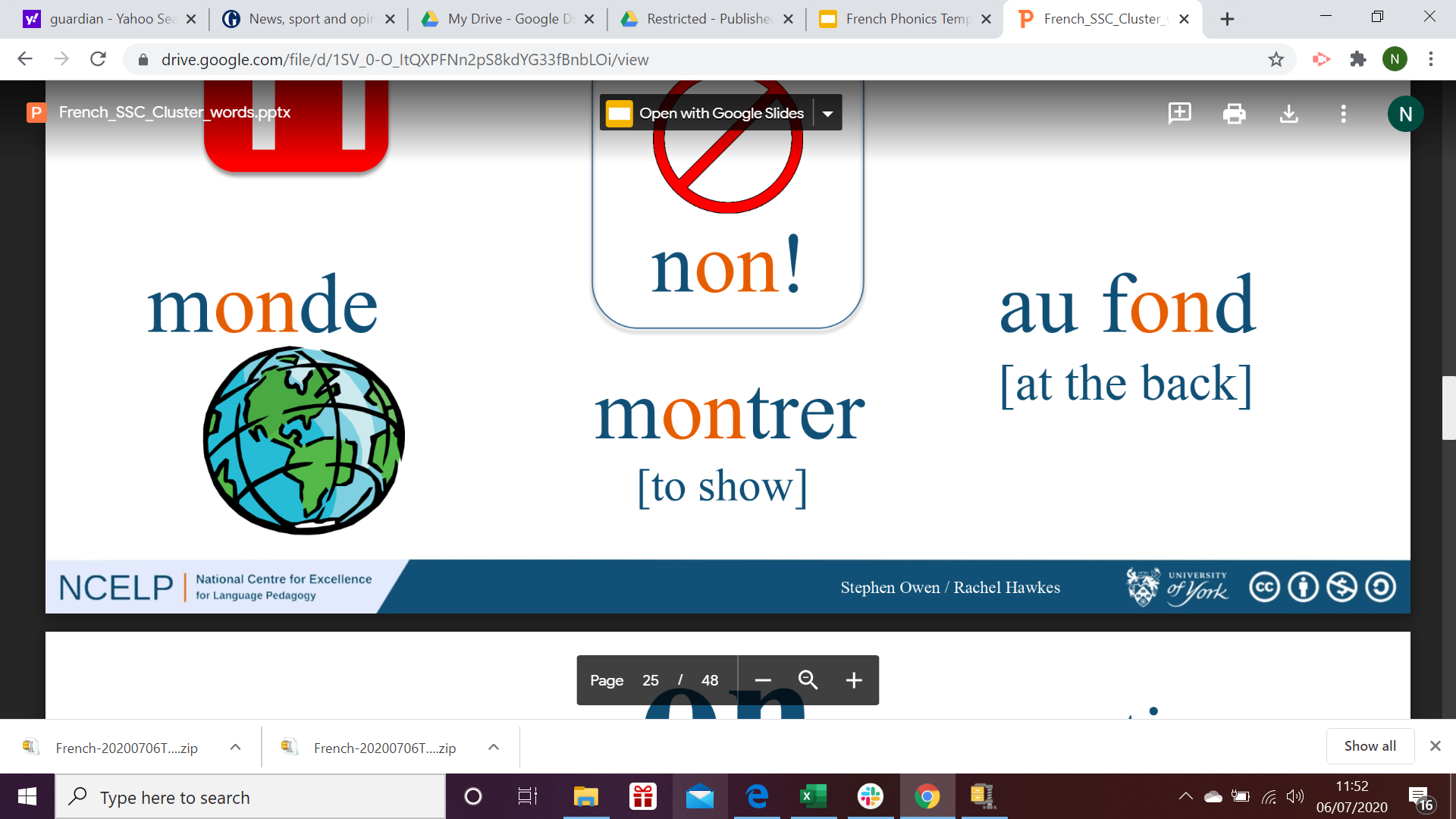 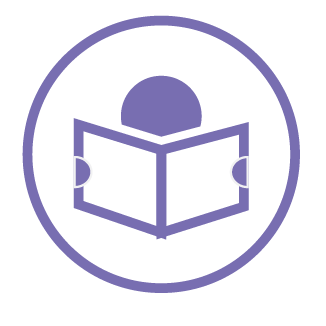 In French, the subject pronoun on is used to talk about what people in general do. We can translate it as ‘people’, ‘you’ or ‘one’.
= You
Tu
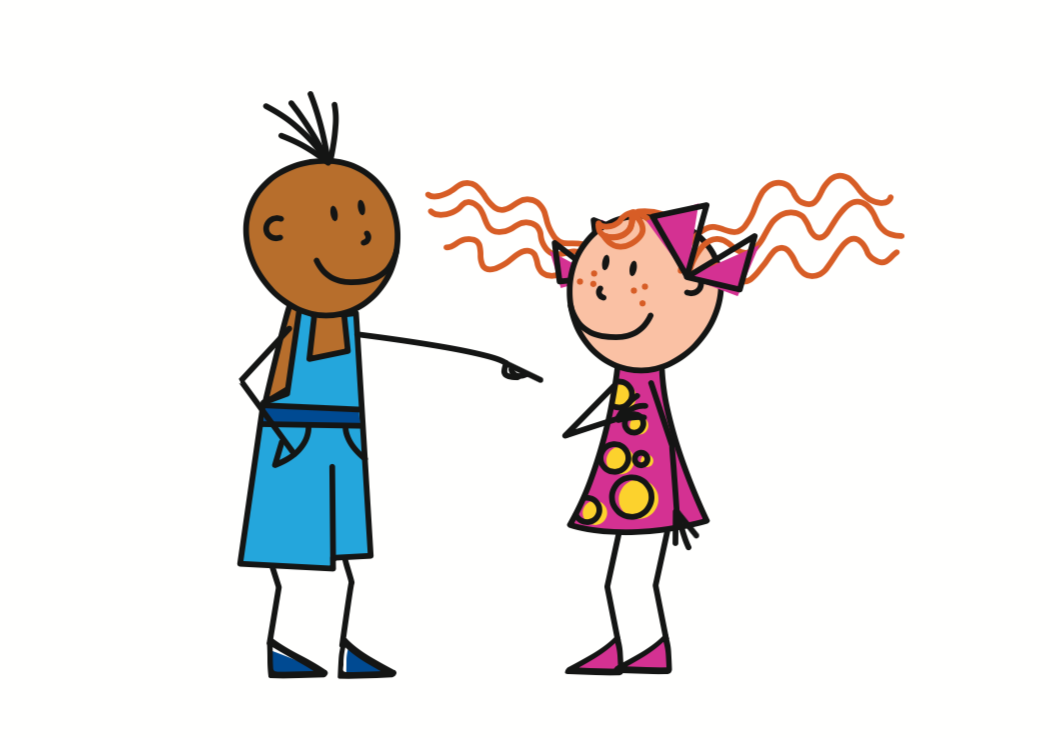 On
= You, we
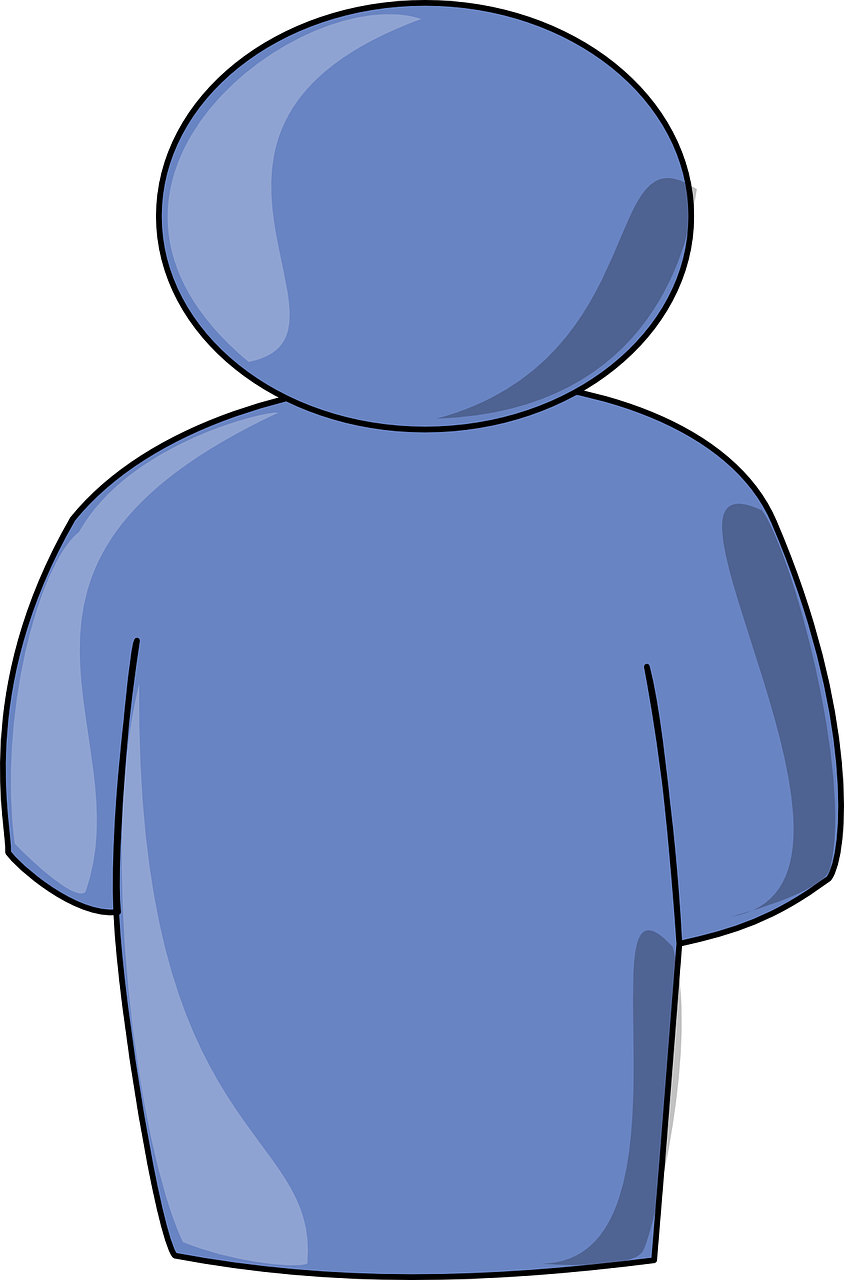 To refer to one specific person
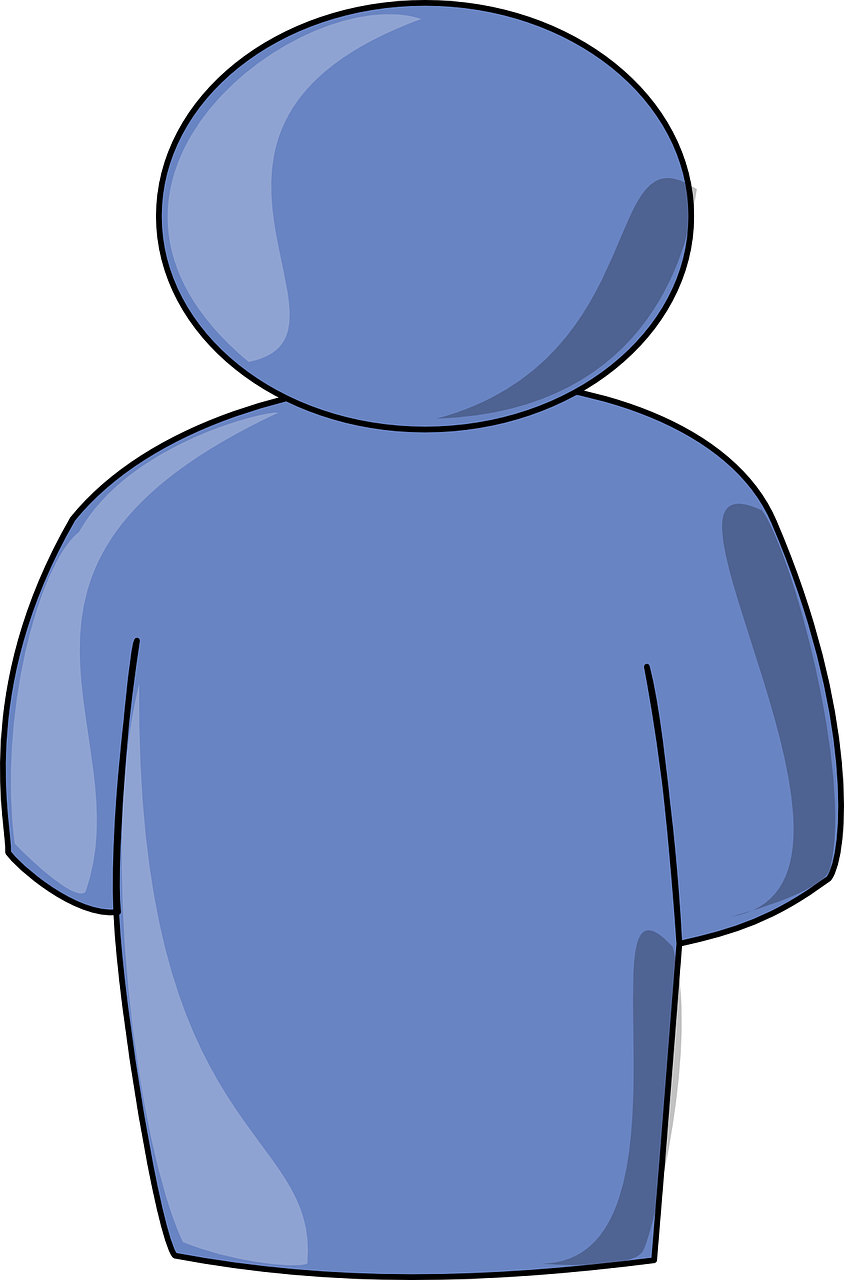 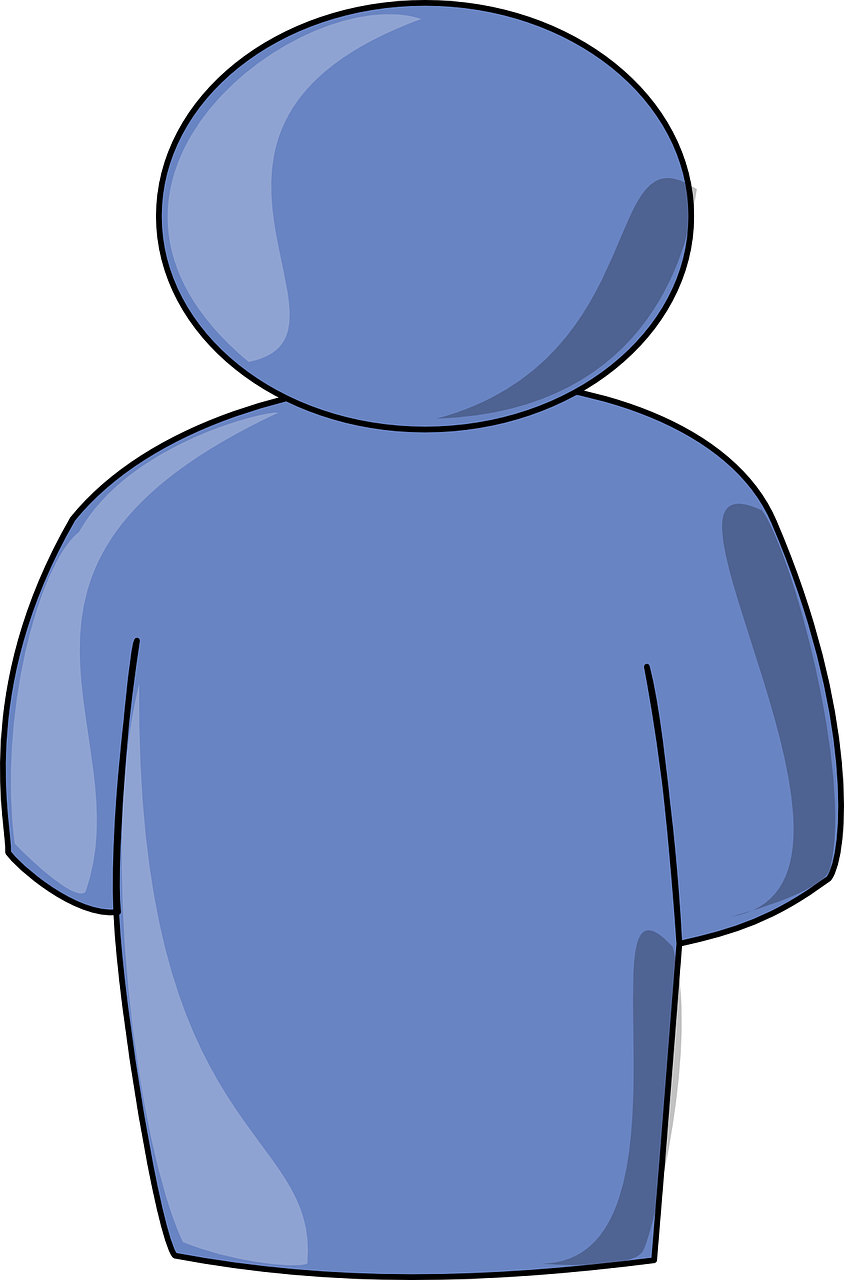 = You
Vous
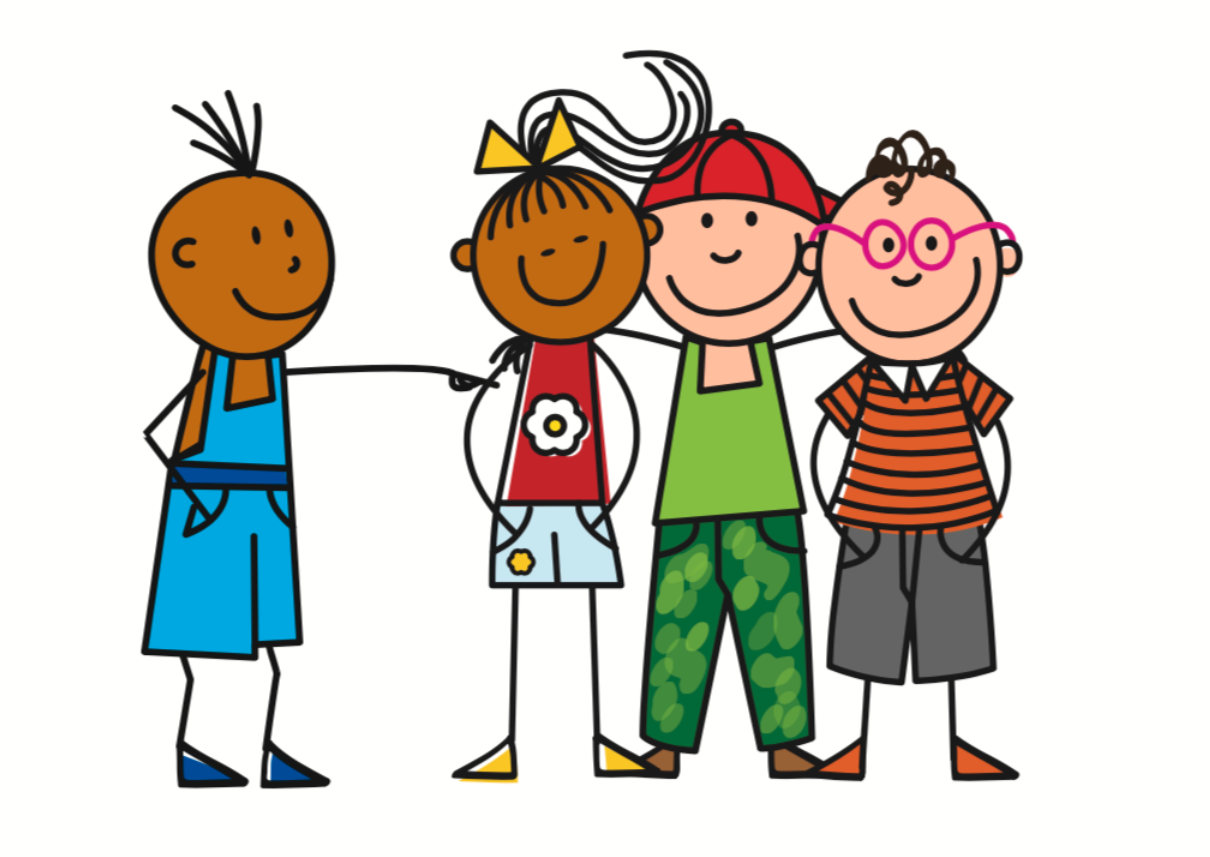 To refer to a group of specific people
To refer to people in general
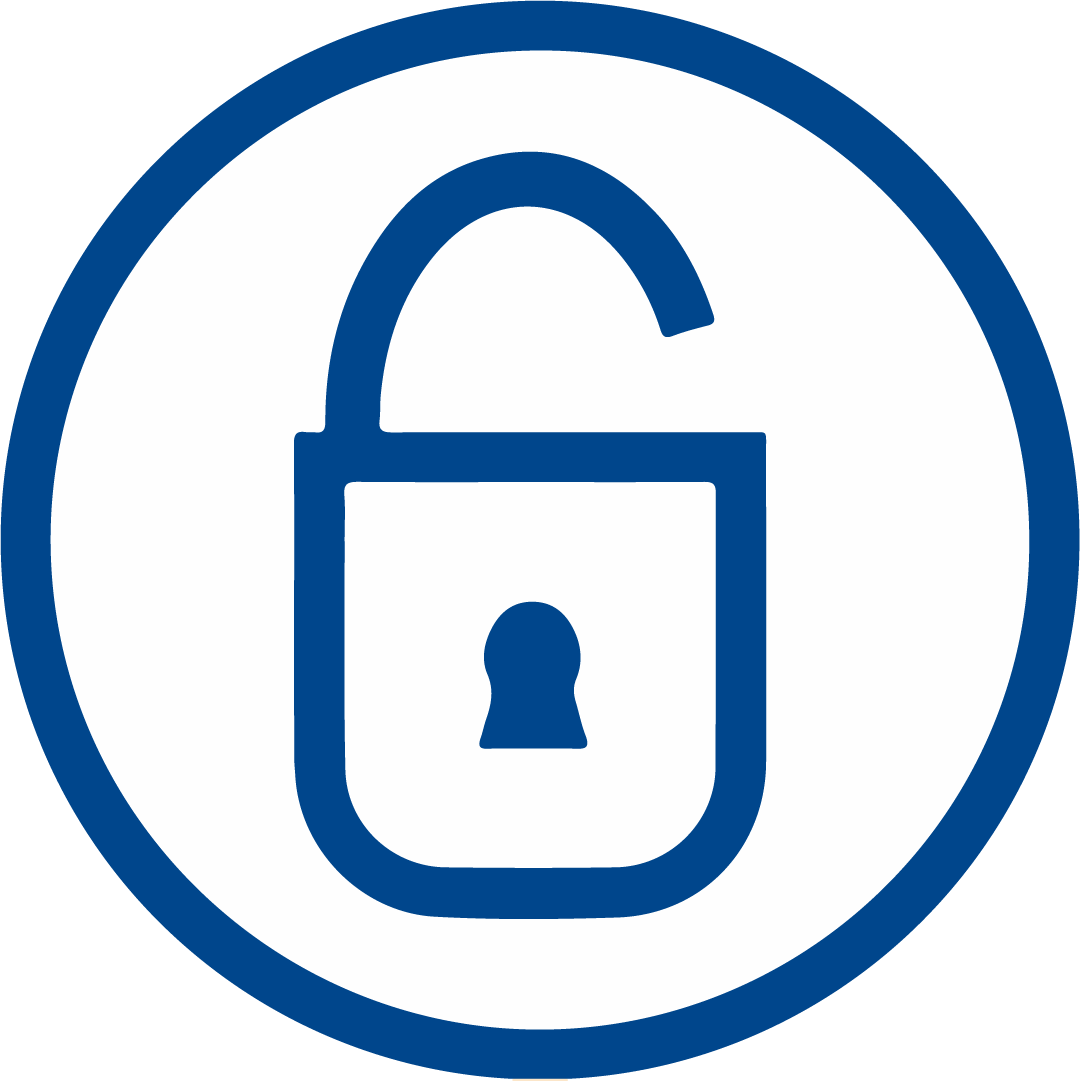 Let’s remember the ‘on’ form of a few well-known verbs from Part 1 of this lesson….
On joue
= You (general) play
jouer
= To play
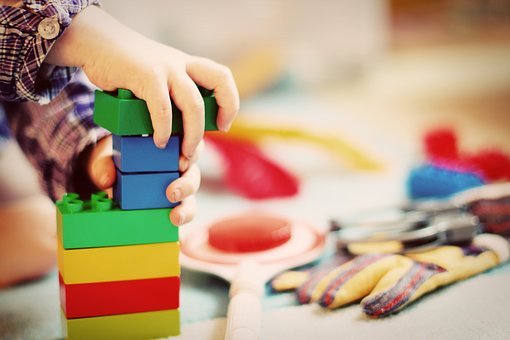 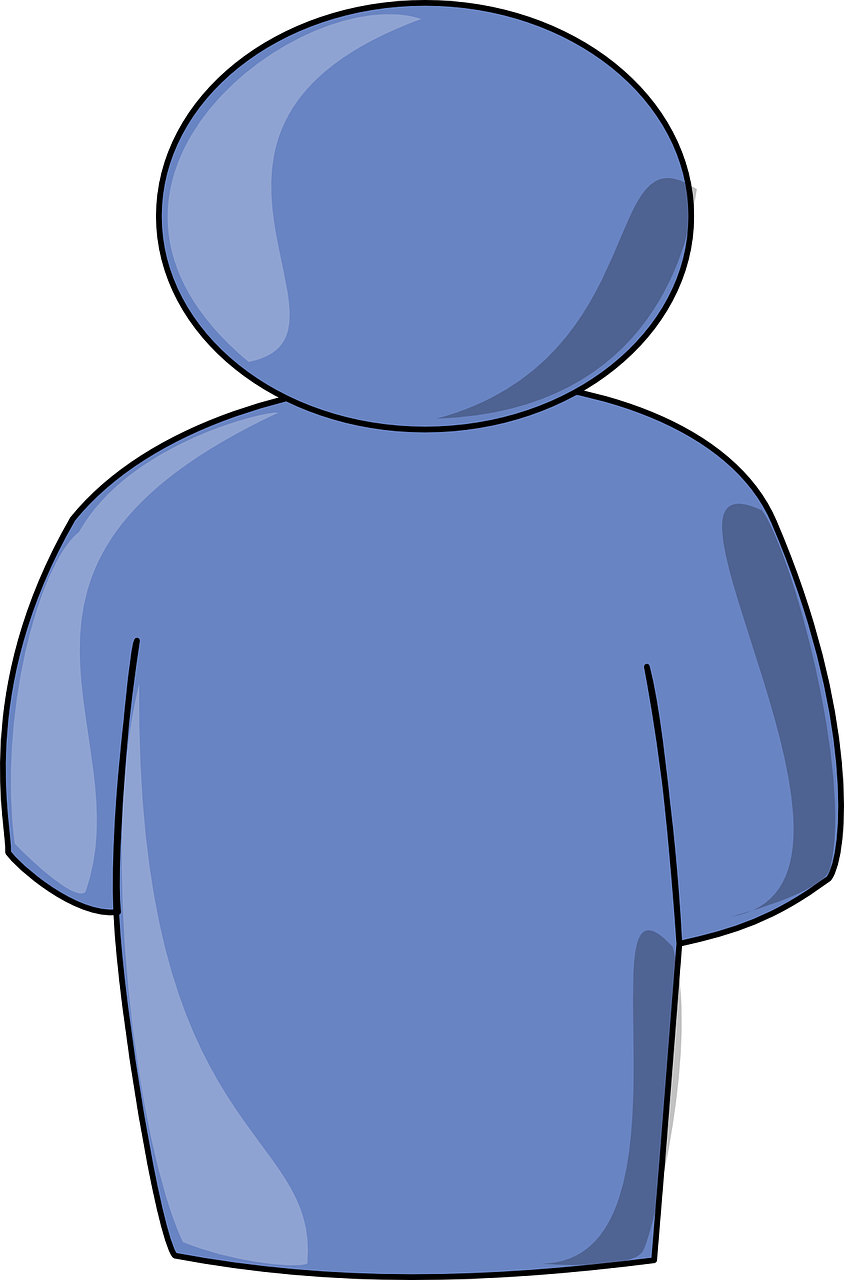 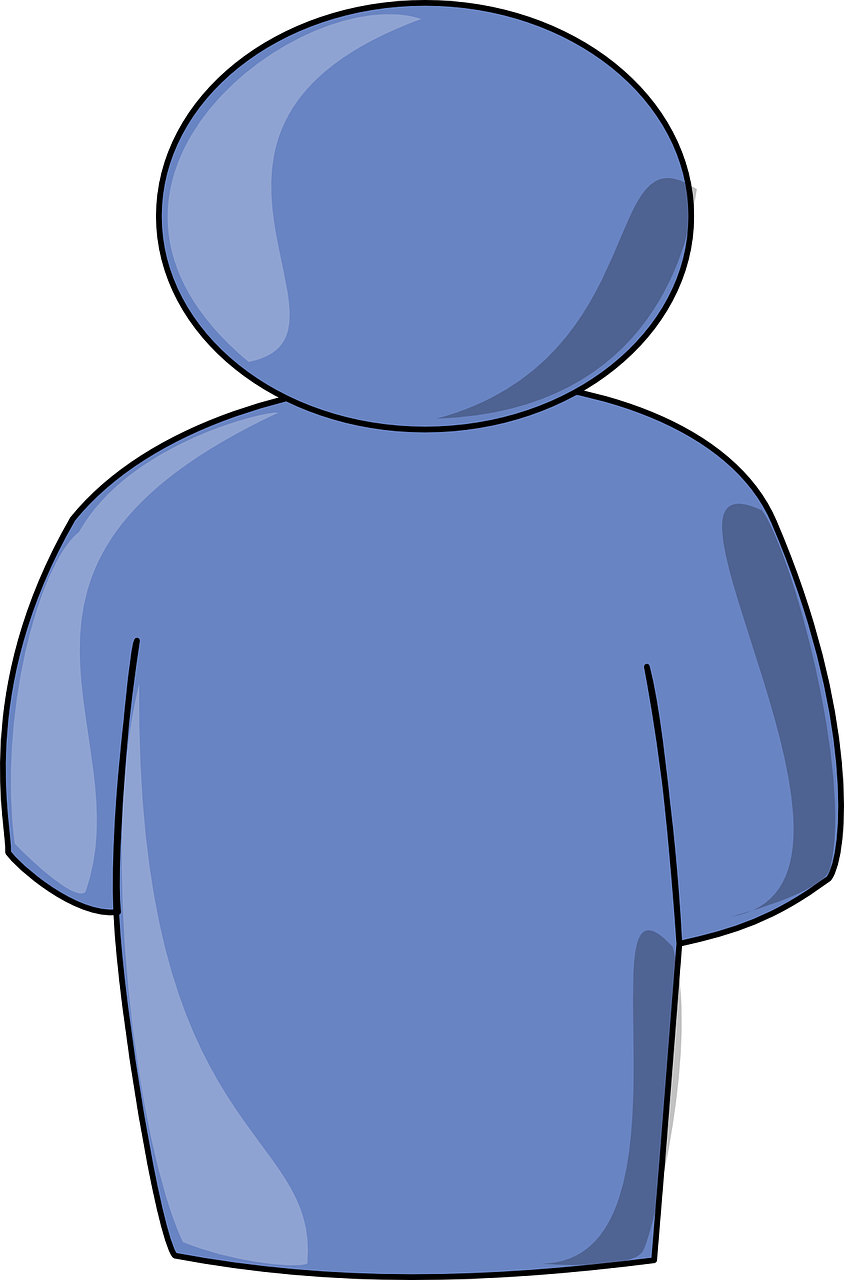 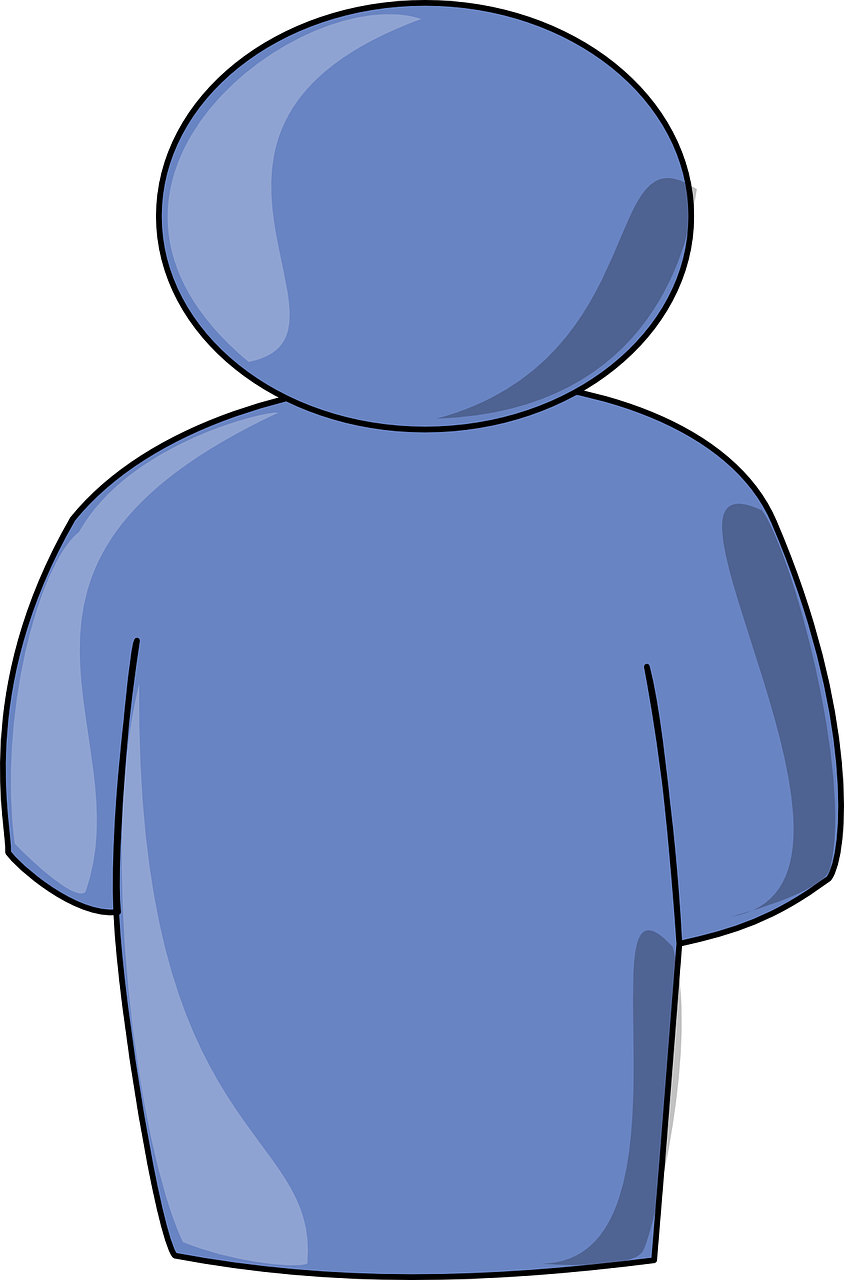 The third person                           (pronoun + ending)
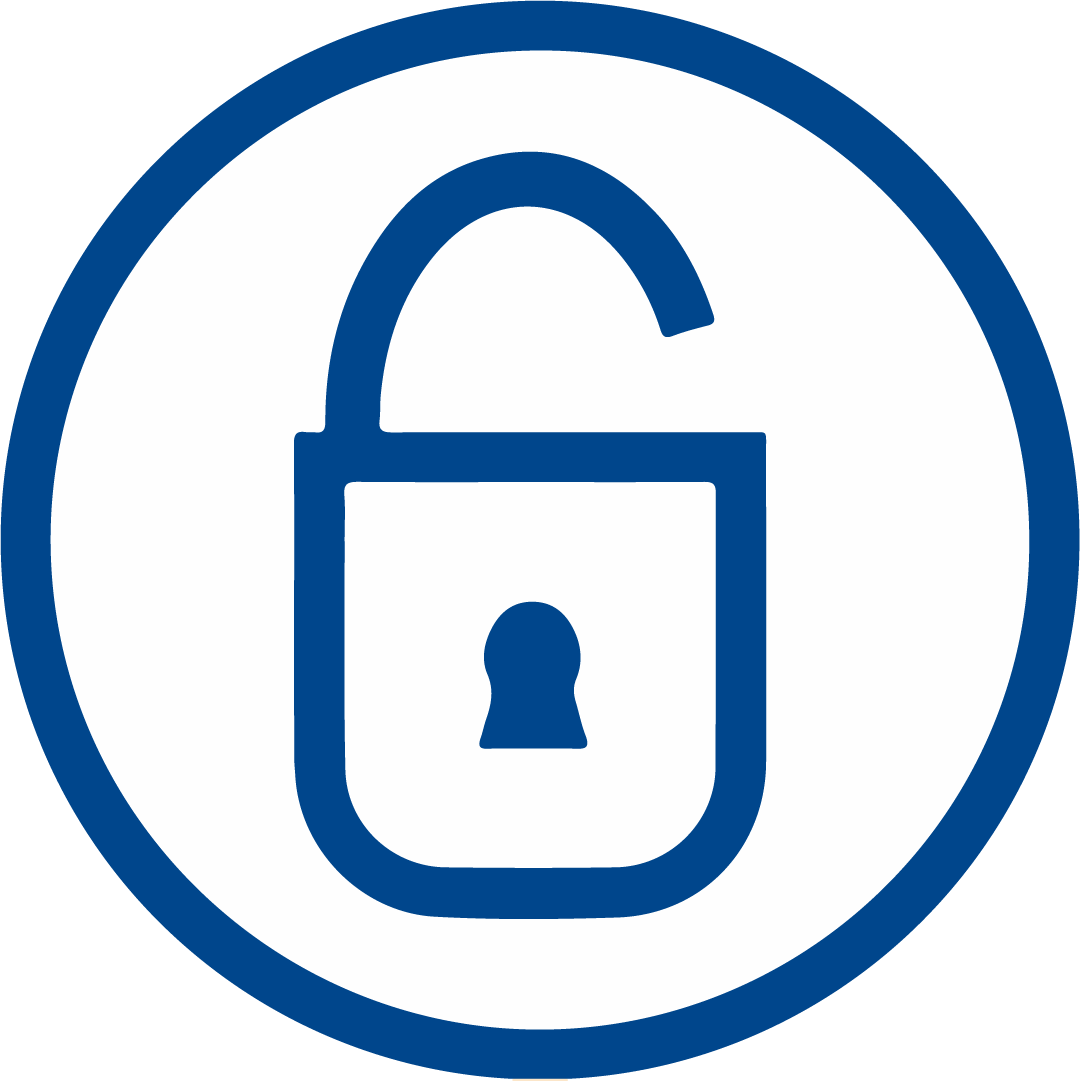 Let’s remember the ‘on’ form of a few well-known verbs from Part 1 of this lesson….
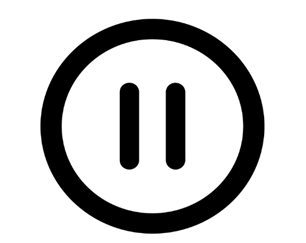 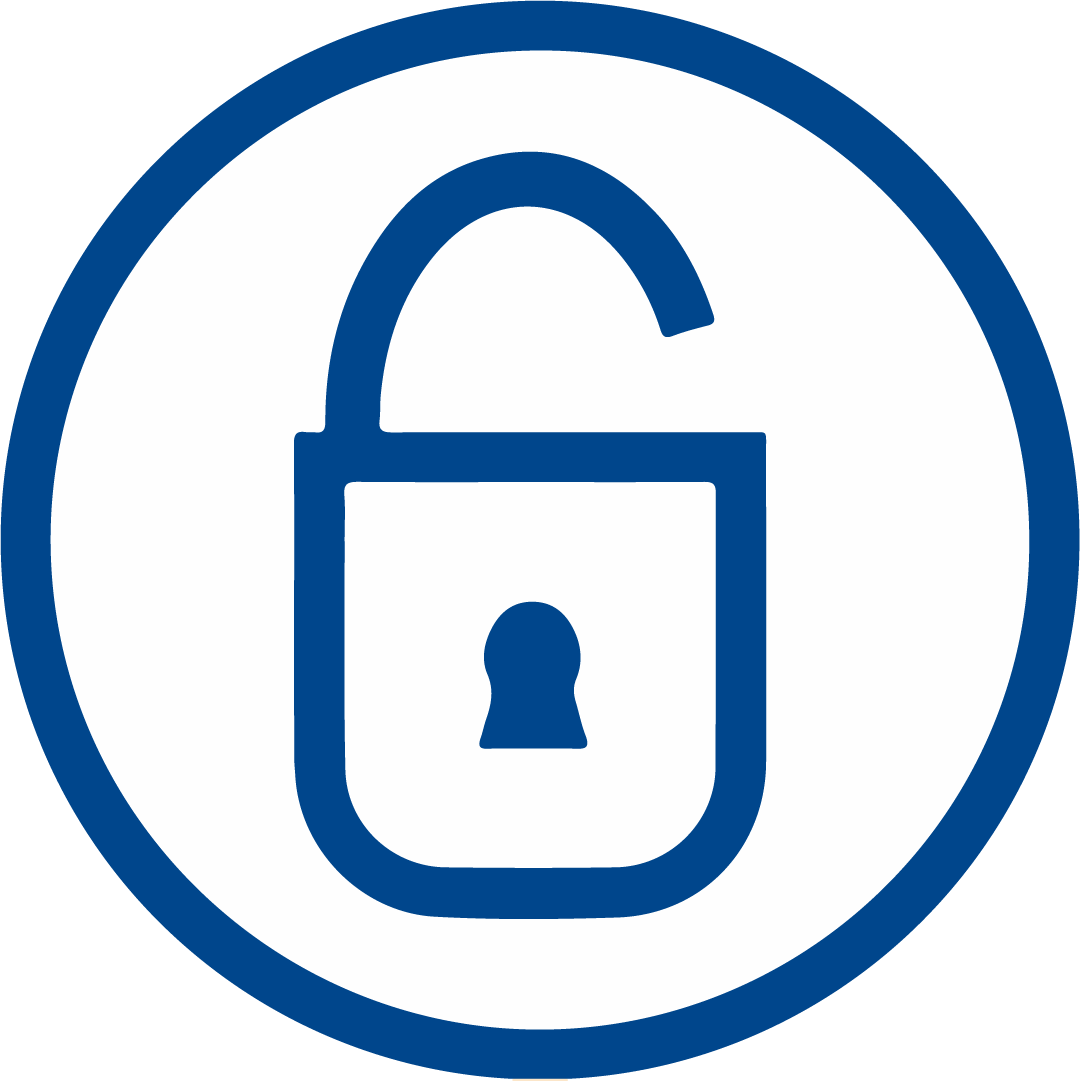 Let’s remember the ‘on’ form of a few well-known verbs from Part 1 of this lesson….
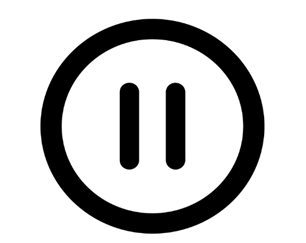 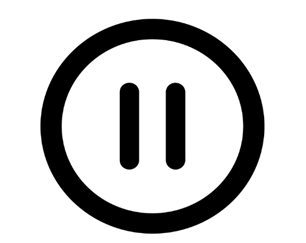 She is ill.
Elle est malade
Statement
Question (intonation)
Elle est malade ?
She is ill?
Please see lesson called ‘distinguishing between having and being 2/2’
Question (inversion)
Est-elle malade ?
Is she ill?
Question (est-ce que)
Is she ill?
Est-ce qu’elle est malade ?
Que? = What?
Question
(Inversion)
Que fais-tu?
What are you doing?
Question
(est-ce que)
Qu’est-ce que tu fais?
Que
est-ce que
pronoun
verb
= qu’est-ce que
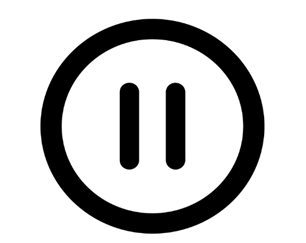 Que
est-ce que
pronoun
verb
Qu’
est-ce que
tu
aimes?
What do you like?
Qu’
est-ce qu’
il
mange?
What does he eat?
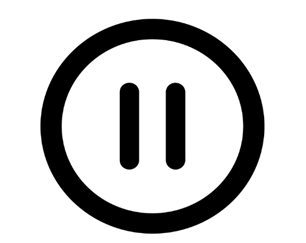 Talk about what people do in general [2/2]

Translate the sentences:
Qu’est-ce qu’on fait? =
 
What is she playing? =

What do you (specific) want? =
What do you (general) do? What are you (general) doing?
Qu’est-ce qu’elle joue?
Qu’est-ce que tu veux?